Lesson 1.5
Patterns and Relationships in Tables
Input/output machines
An input/output machine represents a relation.

Draw an input/output machine with the relation of 2n + 3 inside the machine.
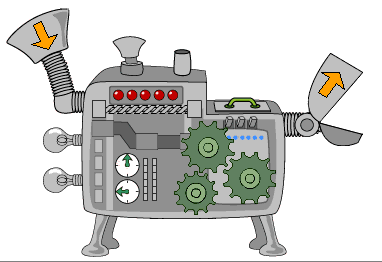 2n + 3
Creating a table...
Remember Order of Operations
To get each output, multiply the number by 2 and then add 3.





2 x 1 + 3 = 5
2 x 2 + 3 = 7
Fill in the rest of the table
What pattern do you see??
When consecutive input numbers are used, the OUTPUT forms a pattern.

In this example, the output increases by 2.

Why do you think that is?
The relation is 2n + 3.

The pattern is that the output increases by the value of the numerical coefficient.

Since the expression contained 2n, the input number is doubled.

When the input number increases by 1, the output number increases by 2.
Create an input/output table for this relation: 3n – 2 and find the pattern in the input and the output.
+1
+1
+1
+1
You can also have a complete input/output table and find the relation represented in the table.




What is the pattern?
What is the relation?
To find the relation, use trial and error.

When you know how much the output goes up by, you know the numerical coefficient.

In this example, the output is going up by 4.  So, the relation starts with 4n.
Put the different inputs into the beginning of the relation.

4(1) = 4
4(2) = 8
4(3) = 12
If it is higher, the operation is addition.  If it is lower...it is subtraction.
How far off from the total in the output part of the table are these totals?  Is it higher or lower?
The difference then becomes the constant term!
4n + 3
Try this one...
a) What is the pattern in the input?  The output?

b) What is the numerical coefficient?

c) Is this a relation with subtraction or addition?

d) What is the constant term?

e) What is the expression?
Answers
Input increases by 1.  Output increases by 6.
Numerical Coefficient is 6.
Subtraction.
Constant term is 4.
Expression is 6n – 4.
Homework
Textbook: Page 27-28 #1,2,4 and reflect

Workbook: Lesson 1.5